Карта Российской Федерации
Русские поэты и писатели
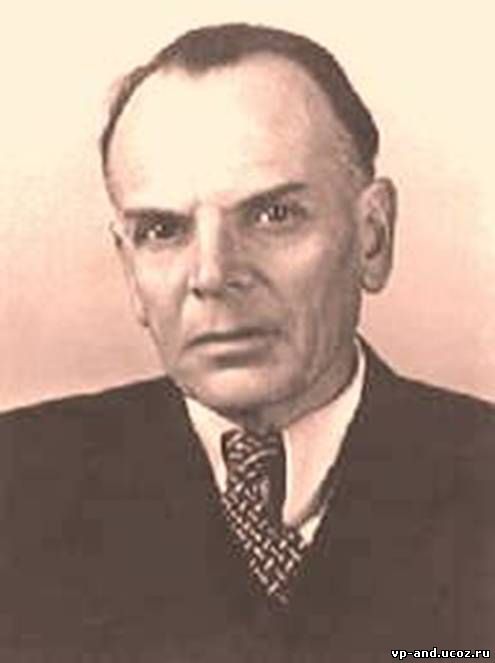 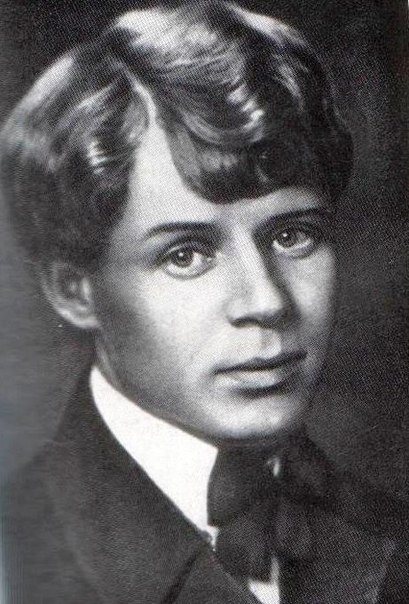 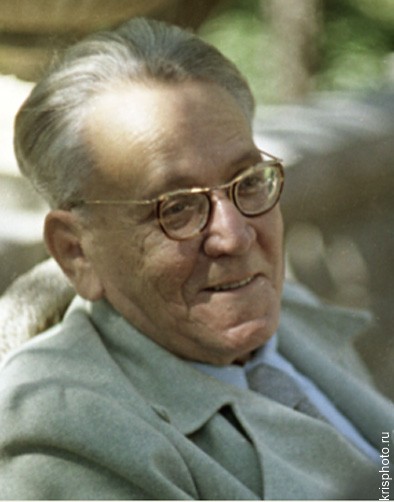 Русские художники
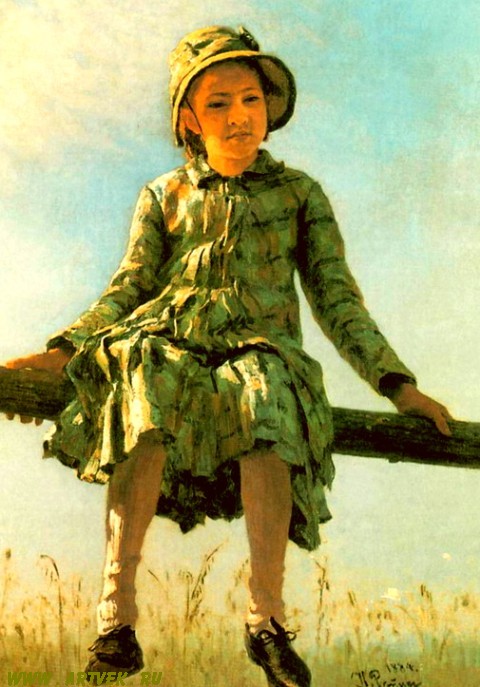 Русские художники
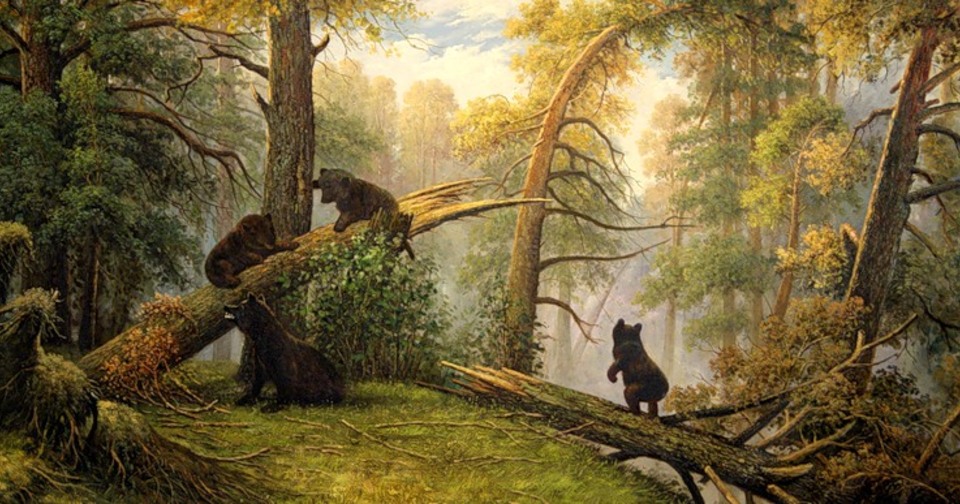 Русские художники
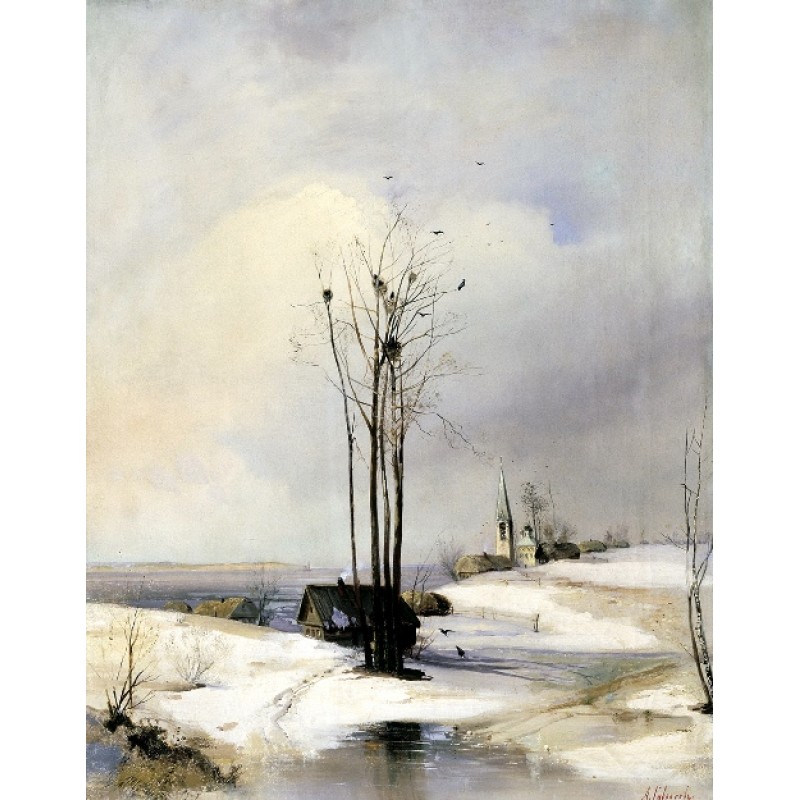 Русские композиторы
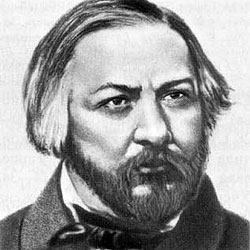 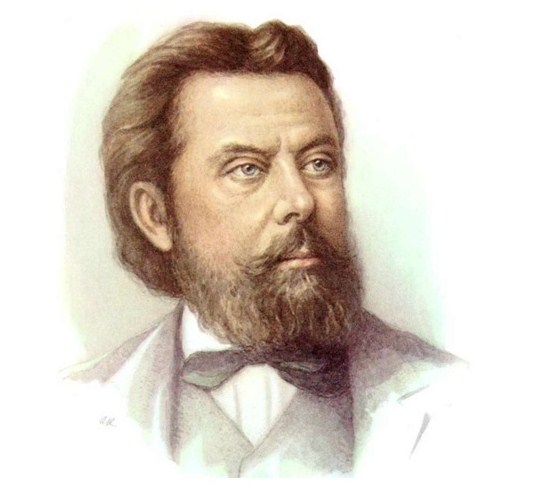 Род – древний бог славян
Народы России
Герб России
Флаг России
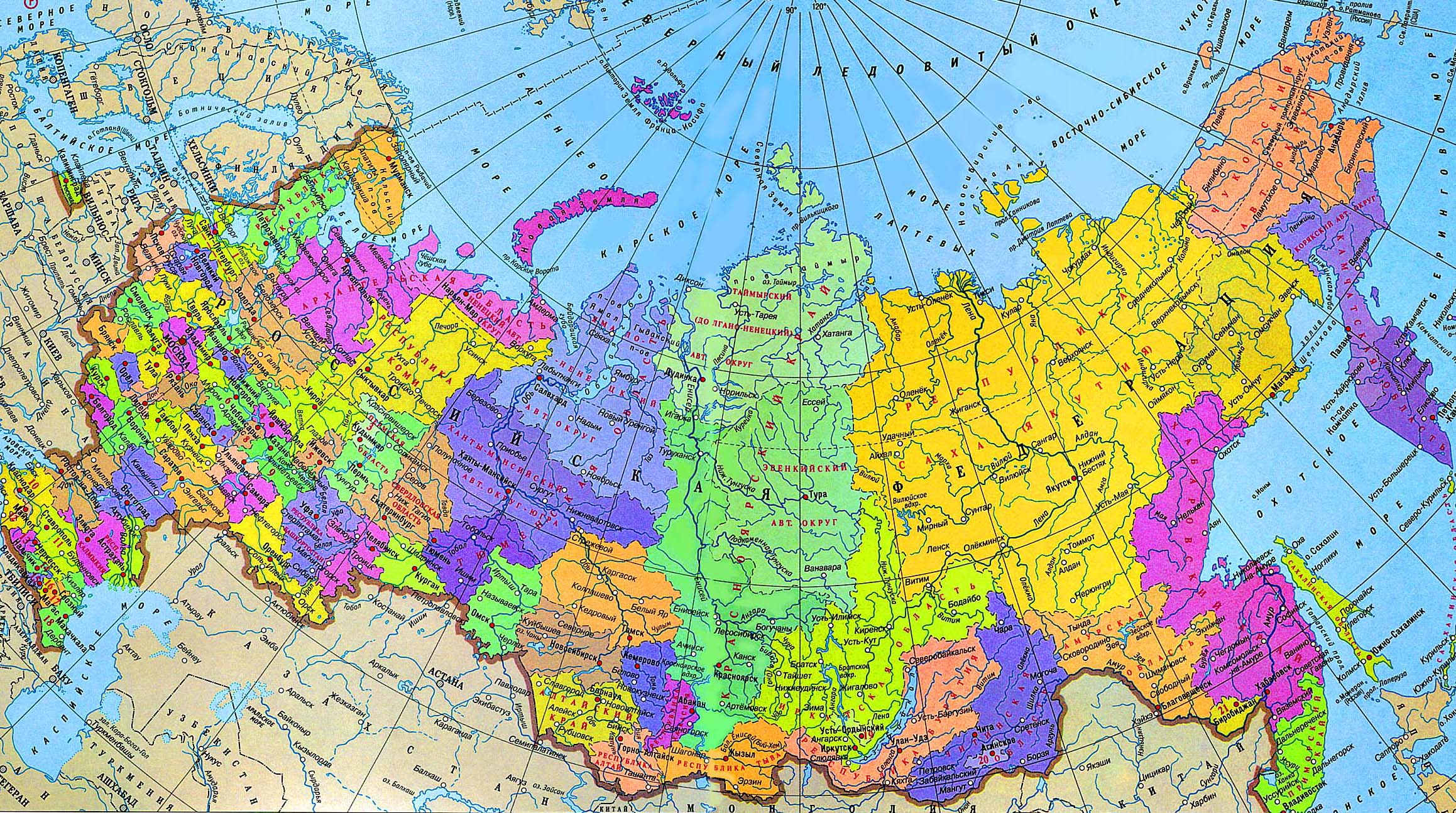 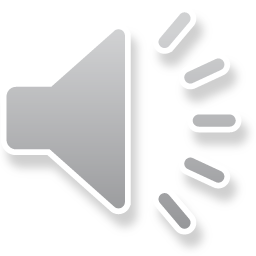 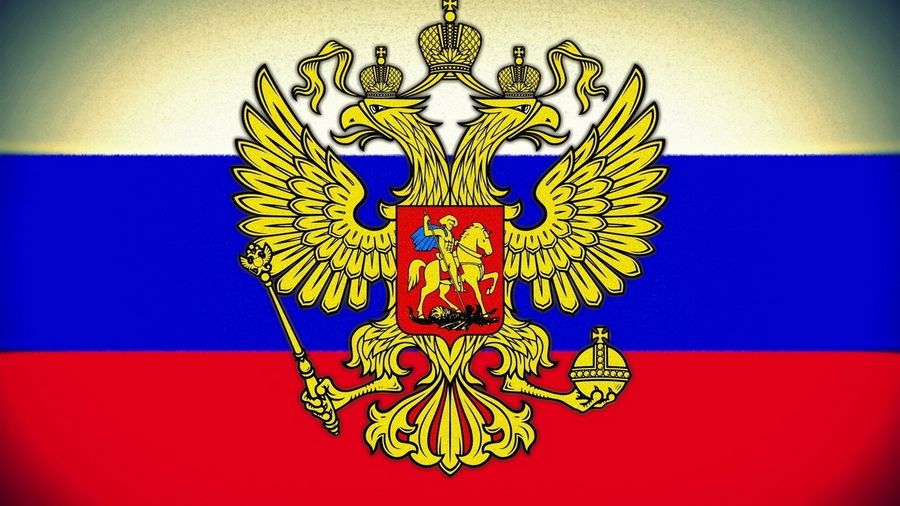 Георгий Жуков